Здоровое питание – здоровый малыш.
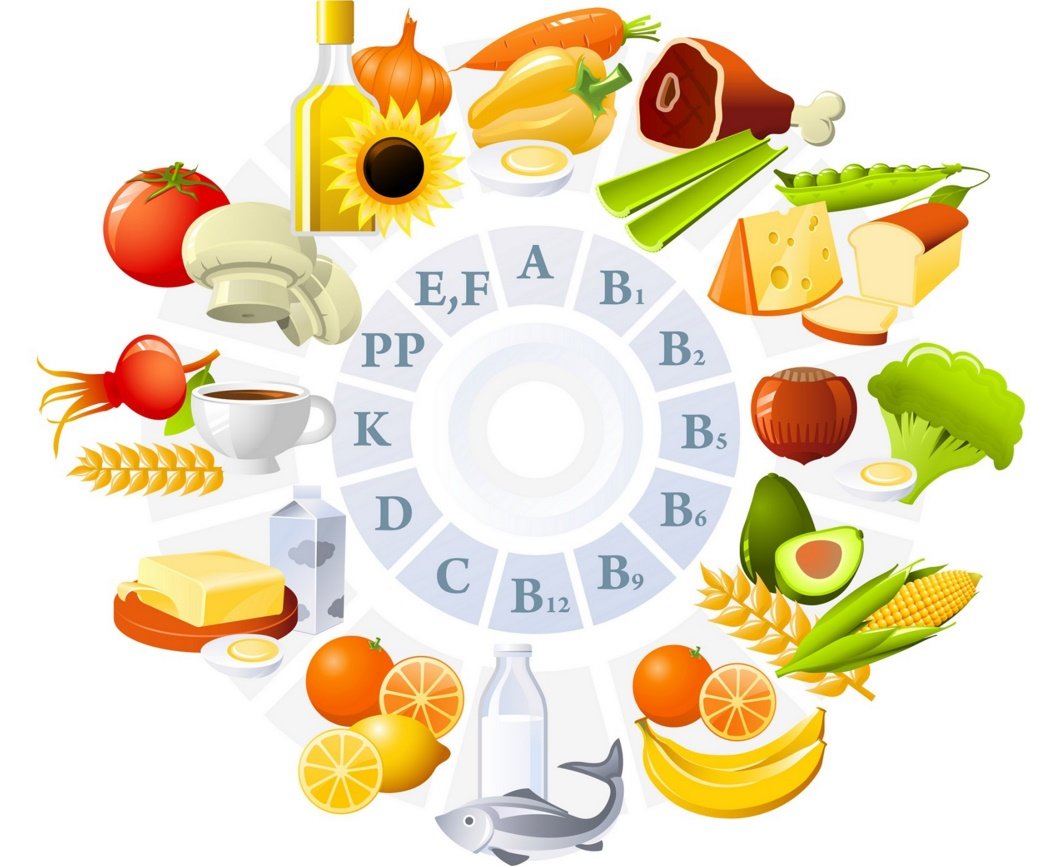 Подготовила: Сейдалиева Айнара Руслановна
Актуальность                                                                С самого раннего детства у ребенка формируется вкусовые пристрастия и привычки. В их формировании важнейшую роль играет семья. Именно в младшем возрасте важно сформировать у детей правильное представление о здоровом  питании, способствовать пониманию того, что здоровое питание должно являться неотъемлемой частью повседневной жизни. _Правильное питание -это залог хорошего  самочувствия, активной деятельности отличного настроения, важнейшее и непременное условие нашего здоровья.
Задачи
-Формировать представления детей  и родителей о том, какие продукты наиболее полезны  и необходимы детям каждый день для роста и развития.
-Воспитывать у детей и родителей сознательное отношение   к выбору продуктов питания.
 -Развитие у детей познавательной активности, наблюдательности, любознательности.
Игра « Полезно- вредно»
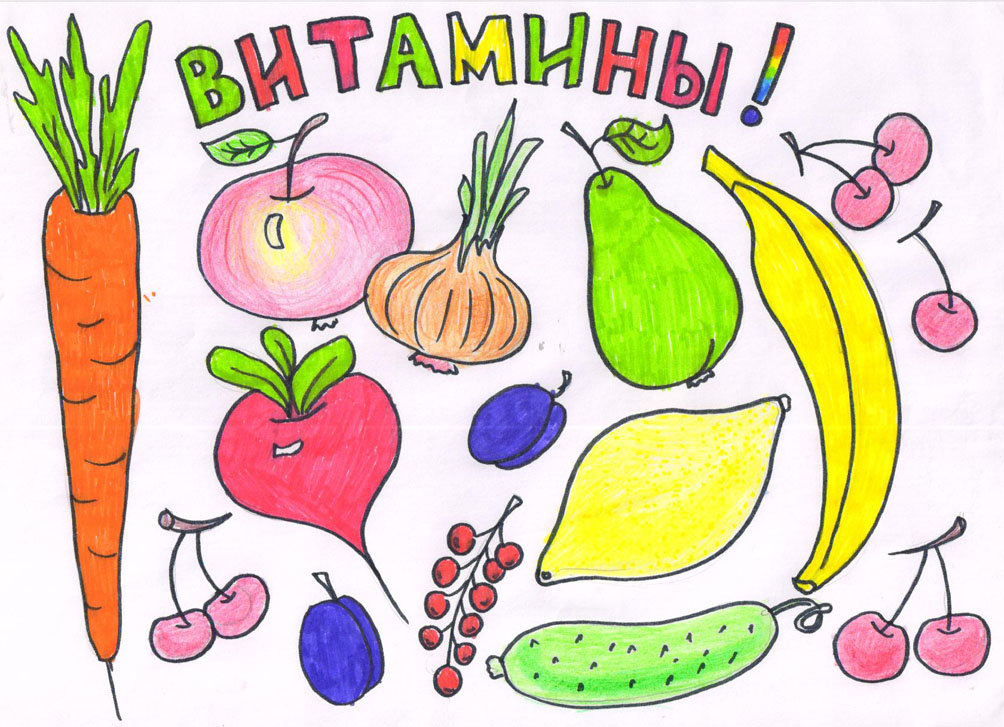 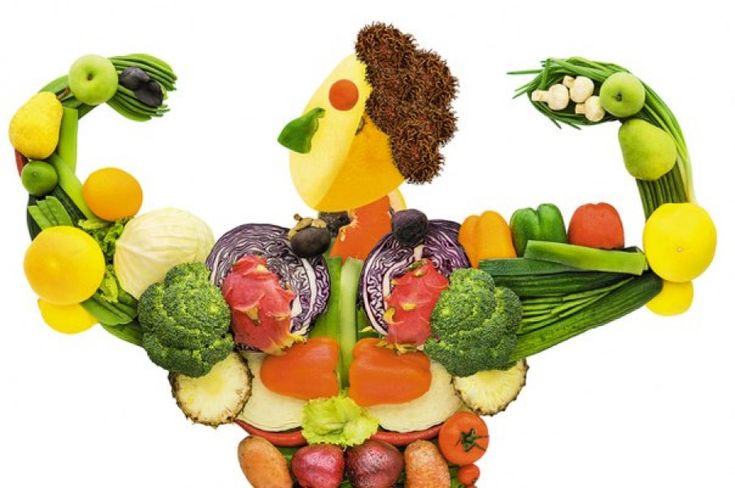 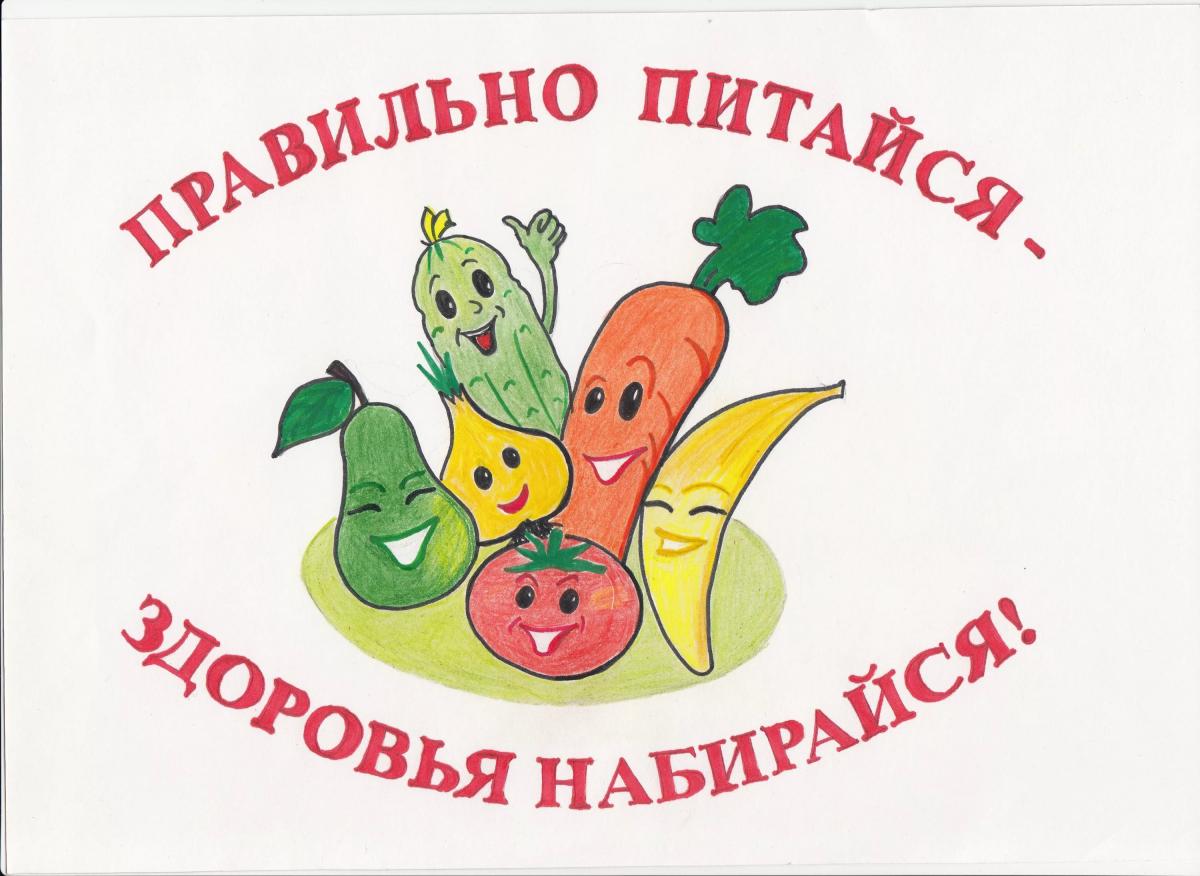